New 3D Measurements of Large Redwood Trees for Biomass and Structure
Disney, M., Burt, A., Wilkes, P., Armston, J., and Duncanson, L. New 3D measurements of large redwood trees for biomass and structure. Sci Rep 10, 16721 (2020). https://doi.org/10.1038/s41598-020-73733-6
Background
Forest biomass maps are created using field estimates of tree biomass, which in turn are based on allometric models known to have increasing error with tree size. Biomass products therefore have the highest uncertainties in carbon dense areas, which are particularly important for carbon accounting, forest management and conservation toward climate mitigation. This is particularly relevant for GEDI.

Analysis
Terrestrial Laser Scanning (TLS) is a novel technology that can measure full tree woody volume in great detail. Redwood stands in Sonoma County, California were scanned and extracted trees were use to generate new allometric models that are trained with the full range of tree sizes. 

Results
Generalized allometries (as currently used for GEDI) underestimated sequoia biomass by 30% compared to the TLS allometries. The TLS allometries agreed within 2% with local species specific allometries. 

Significance
TLS enables the generation of new allometries that could greatly reduce uncertainties in biomass estimates in Earth’s tallest, most carbon rich forests.

This research was supported by the NASA Carbon Monitoring System (NNH15ZDA001N-CMS, PI Fatoyinbo).
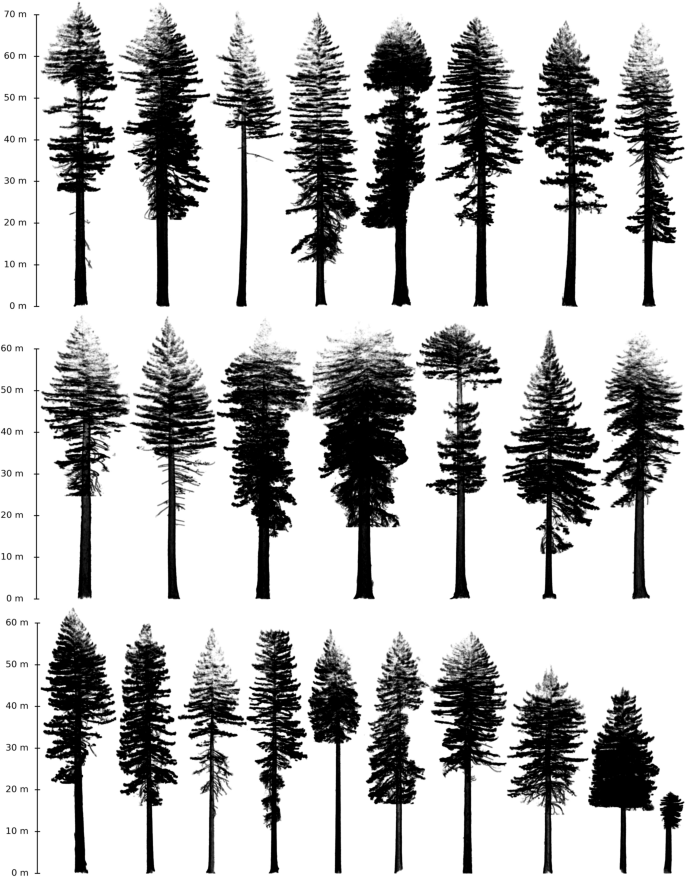 TLS tree measurements can resolve detailed structure regardless of tree height and mass.
[Speaker Notes: Citation: Disney, M., Burt, A., Wilkes, P., Armston, J., and Duncanson, L.  New 3D measurements of large redwood trees for biomass and structure. Sci Rep 10, 16721 (2020). https://doi.org/10.1038/s41598-020-73733-6

Award Information:
This research was supported by the NASA Carbon Monitoring System (NNH15ZDA001N-CMS, PI Fatoyinbo).]